Κακοποίηση και Παραμέληση/ Προστασία του παιδιούΑΝΑΠΤΥΞΙΑΚΗ ΚΑΙ ΣΥΜΠΕΡΙΦΟΡΙΚΗ ΠΑΙΔΙΑΤΡΙΚΗΑλεξάνδρα Σολδάτου
Στόχοι μαθήματος
Να ανιχνεύω και να αξιολογώ την πιθανότητα κακοποίησης – παραμέλησης του παιδιού
Να επιλέγω τις κατάλληλες διαγνωστικές εξετάσεις 
Να εξοικειωθώ με τη διαδικασία προστασίας του παιδιού
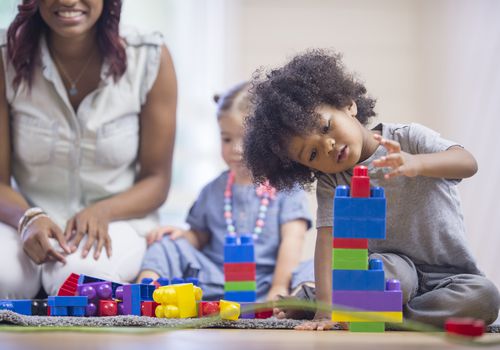 Κακοποίηση – παραμέληση του παιδιού
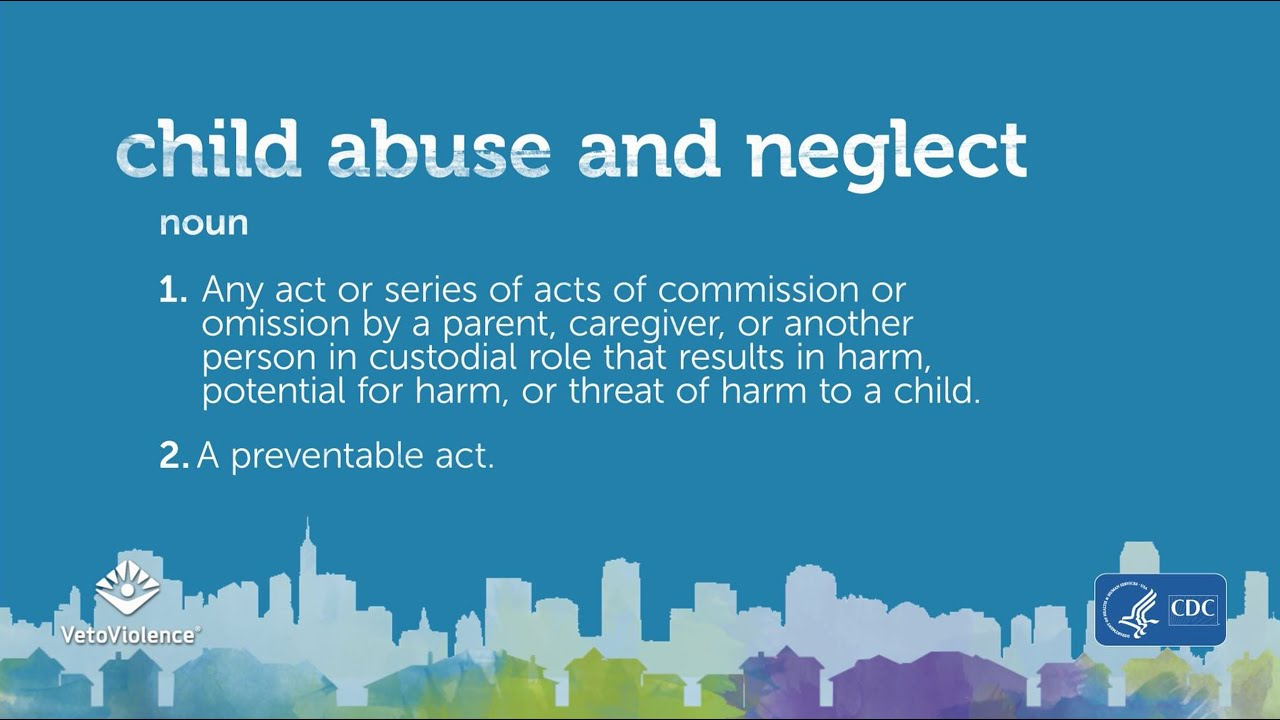 3
Μορφές κακοποίησης - παραμέλησης
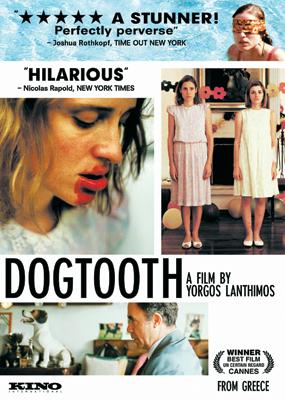 Σεξουαλική Κακοποίηση
Σωματική 
Κακοποίηση
Συναισθηματική 
Κακοποίηση
Παραμέληση
[Speaker Notes: “Emotional abuse is the least diagnosed form of child abuse and neglect that poses the greatest diagnostic difficulties.  However, it is probably the most common form of abuse since the other forms of abuse and neglect all involve some element of emotional abuse in them as we will discuss in a little bit”.]
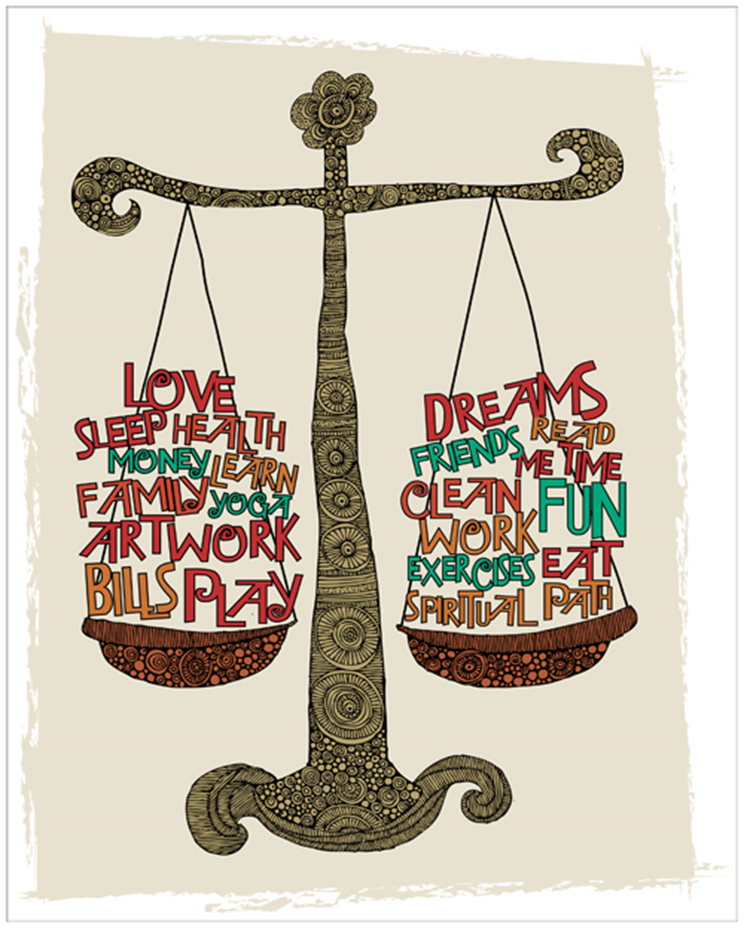 6
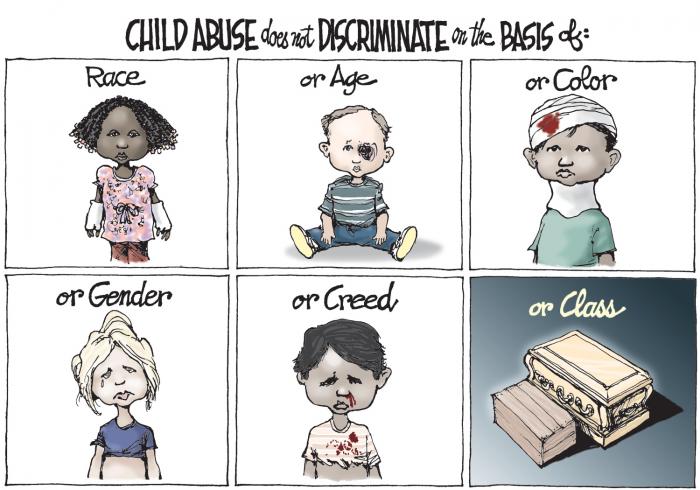 7
Το Τρίγωνο του Leventhal
Ατύχημα / Νόσος
Πιθανή κακοποίηση
Κακοποίηση
Παραμέληση
Asnes & Leventhal. Pediatr Rev. 2010;31(2):47-55
8
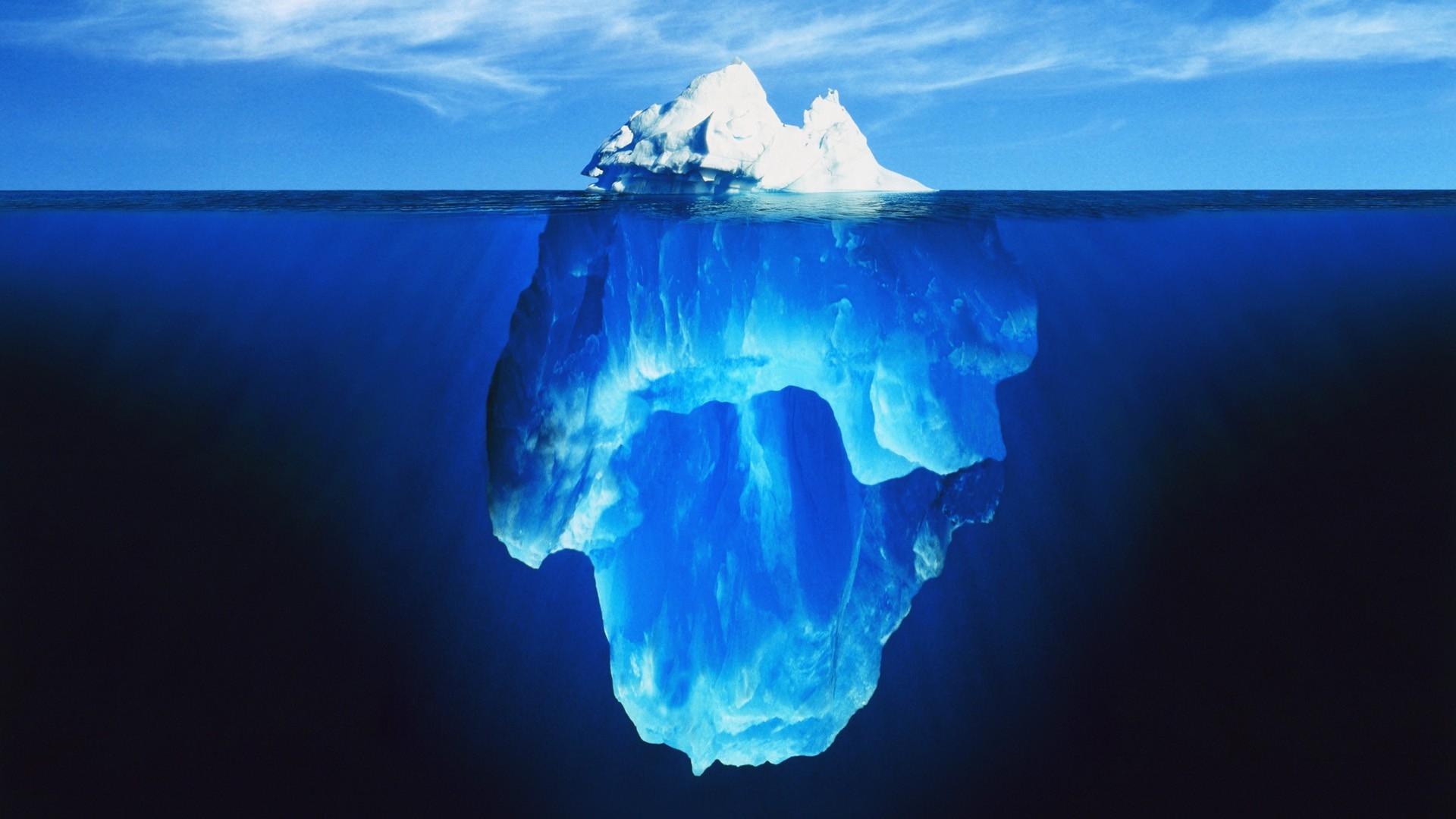 9
Στην γκρίζα ζώνη!
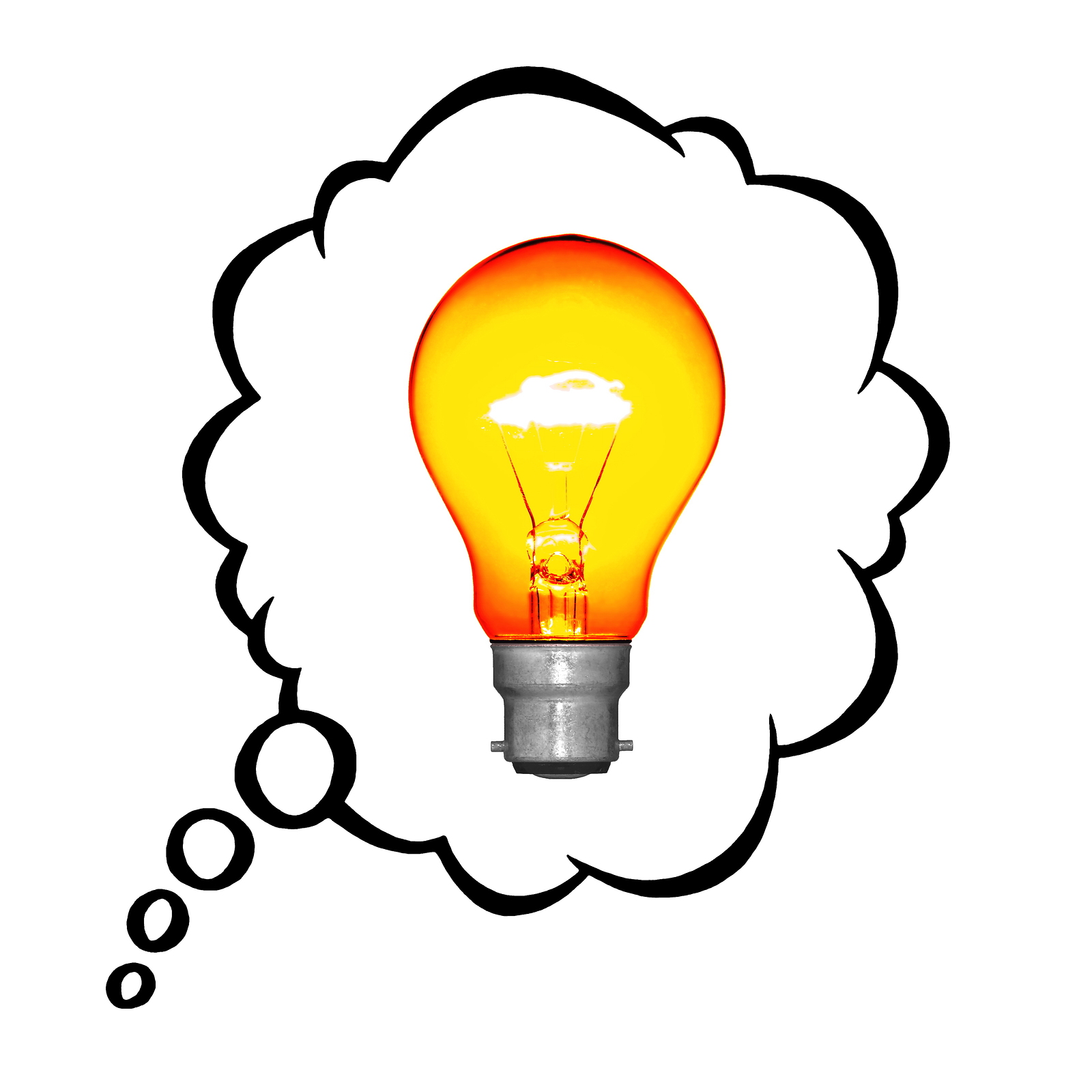 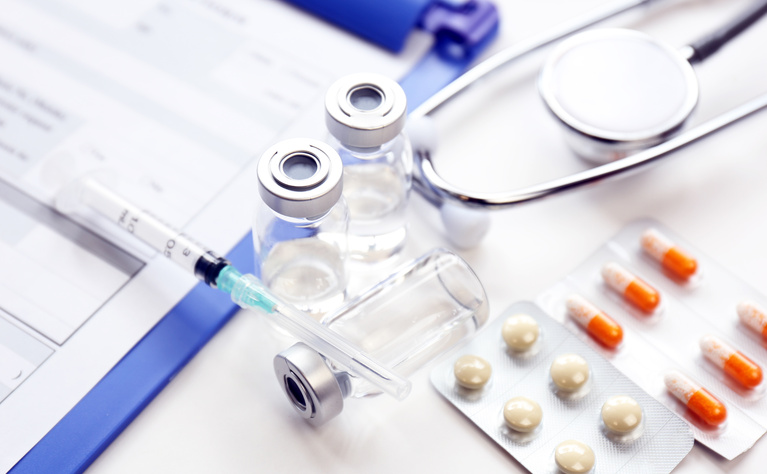 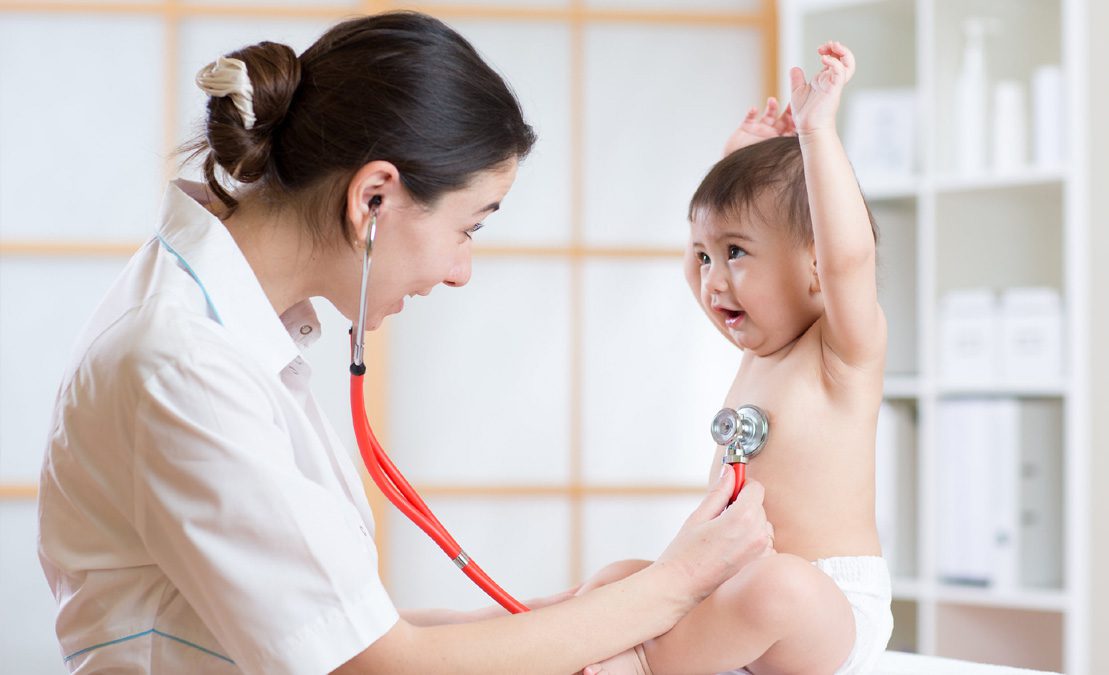 10
Γιατί είναι σημαντική η ανίχνευση;
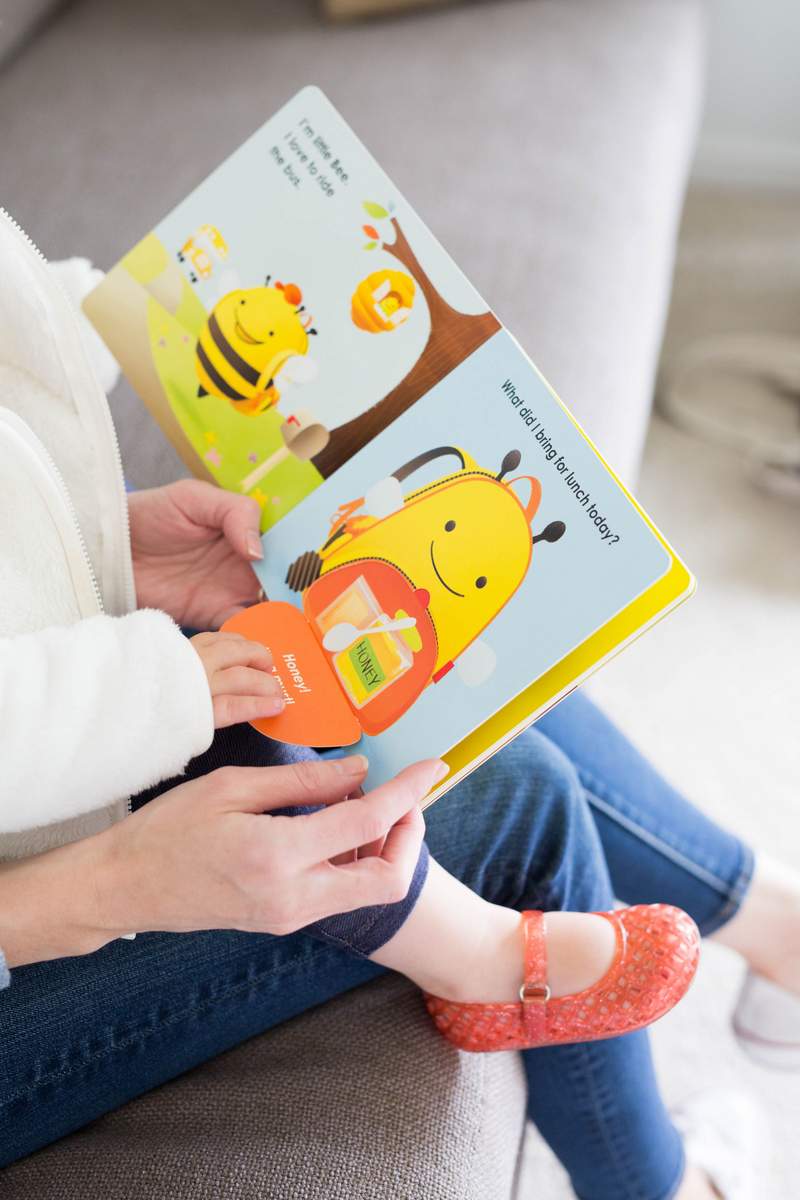 Τα παιδιά: δεν μπορούν ή δεν θέλουν να μιλήσουν
Οι γονείς: συχνά λένε ψέματα
Οι ιατροί: το σύνδρομο της «καλής οικογένειας»
Χρονοδιάγραμμα
Ημερομηνία, ΒΓ,Τοκετός 

Ημερομηνίες, διάρκεια, αιτία

Ημερομηνίες, αιτία
Γέννηση

Νοσηλείες

Ασθένειες / 
Επισκέψεις στα Επείγοντα

Τελευταία φορά που  ήταν καλά


Άφιξη στο νοσοκομείο
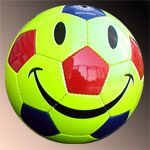 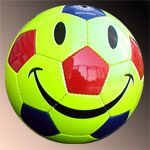 Ημέρα, ώρα
Εμπλοκή γονέων
Εναύσματα για χρήση βίας
Γεγονότα
Ώρα επιδείνωσης
Παρεμβάσεις
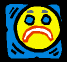 12
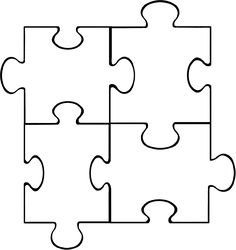 Κλινική διάγνωση
Παρατηρήσεις
Ιστορικό
Αντικειμενικά 
ευρήματα
Εργαστηριακά 
/απεικονιστικά
αποτελέσματα
13
Άρρεν 35 ημερών
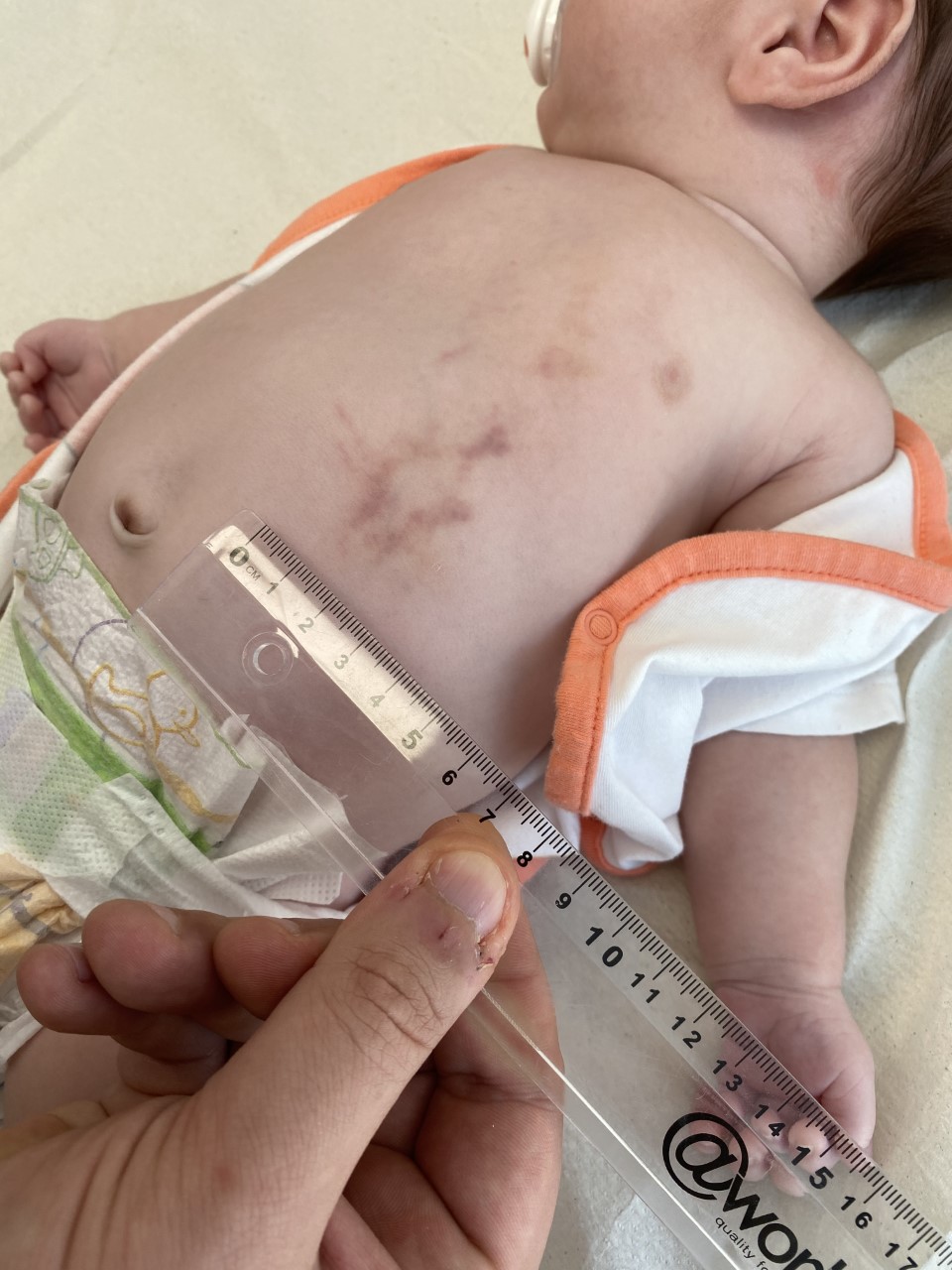 Διακομιδή από περιφερειακό νοσοκομείο
Δεν αναφέρεται ιστορικό κάκωσης
2ο παιδί της οικογένειας
Χωρίς άλλα σημεία / συμπτώματα
14
Ποια είναι η αμέσως επόμενη ενδεδειγμένη εξέταση;
Εκχυμώσεις / μώλωπες
Έλεγχος αιμόστασης
ΓΑ, PT, aPTT, αντιγόνο VWF, δραστηριότητα VWF, παράγοντες VIII & ΙΧ

Σε όλα τα παιδιά
Γενική αίματος, γενική ούρων
Βιοχημικός: ηλεκτρολύτες, ηπατικά ένζυμα, ουρία, κρεατινίνη, αμυλάση, λιπάση
15
Το Τρίγωνο του Leventhal
Ατύχημα/νόσος
Αναφορά
Κακοποίηση
Παραμέληση
Asnes & Leventhal. Pediatr Rev. 2010;31(2):47-55
Κλινικό εργαλείο διάκρισης εκχυμώσεων
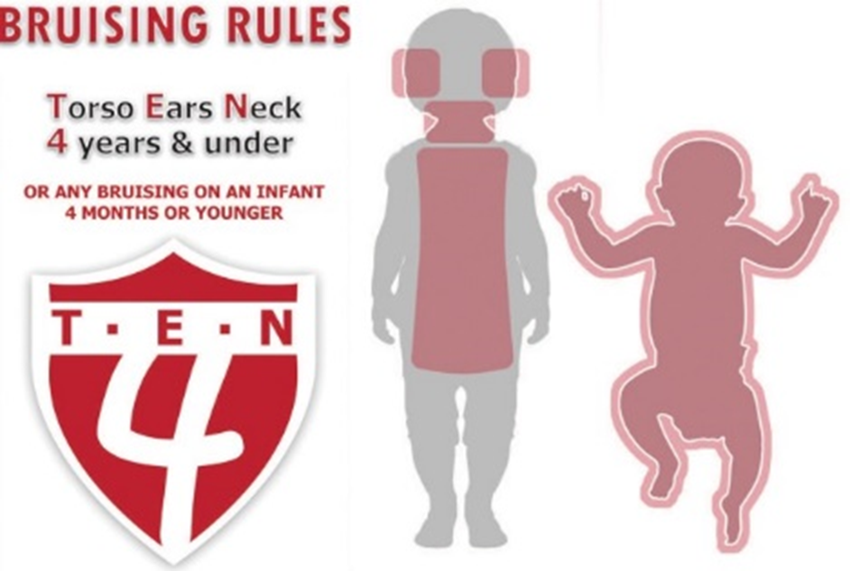 Προβλέπει κακοποίηση:
Ευαισθησία 97%
Ειδικότητα 84%


Pierce MC et al , Pediatrics 2010
17
Πρόδρομες / αναγνωριστικές κακώσεις
Ελάσσονες κακώσεις που προηγούνται σοβαρών!
1 στα 3 βρέφη με διαπιστωμένη σωματική κακοποίηση είχε ιστορικό μιας ήπιας κάκωσης
95% < 7 μηνών 
80% εκχυμώσεις 

Sheets LK et al, Pediatrics 2013
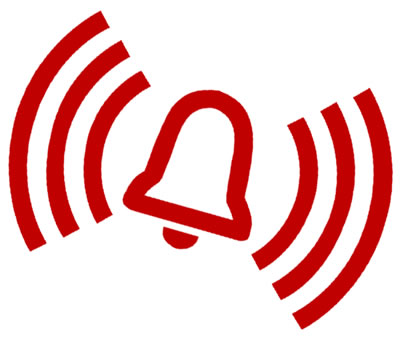 18
Ανανεωμένο κλινικό εργαλείο διάκρισης εκχυμώσεων
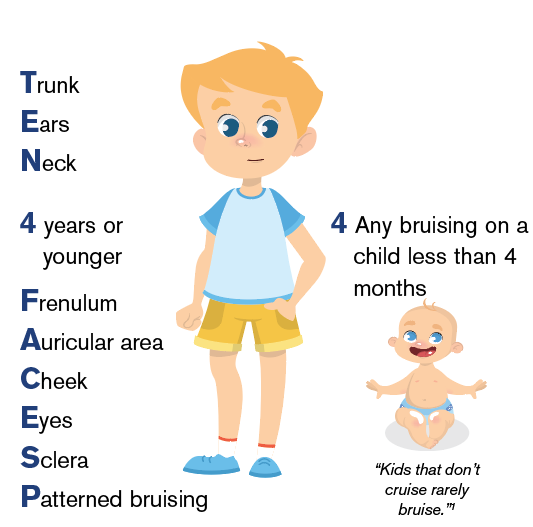 TEN-4-FACESp
Torso, ear, neck (TEN), frenulum, angle of jaw, cheeks (fleshy), eyelids, subconjunctivae (FACES), and patterned (p) 
95.6% ευαισθησία & 87.1% ειδικότητα για την διάκριση κακώσεων από κακοποίηση

Pierce MC et al, JAMA Netw Open. 2021
ngle of jaw
19
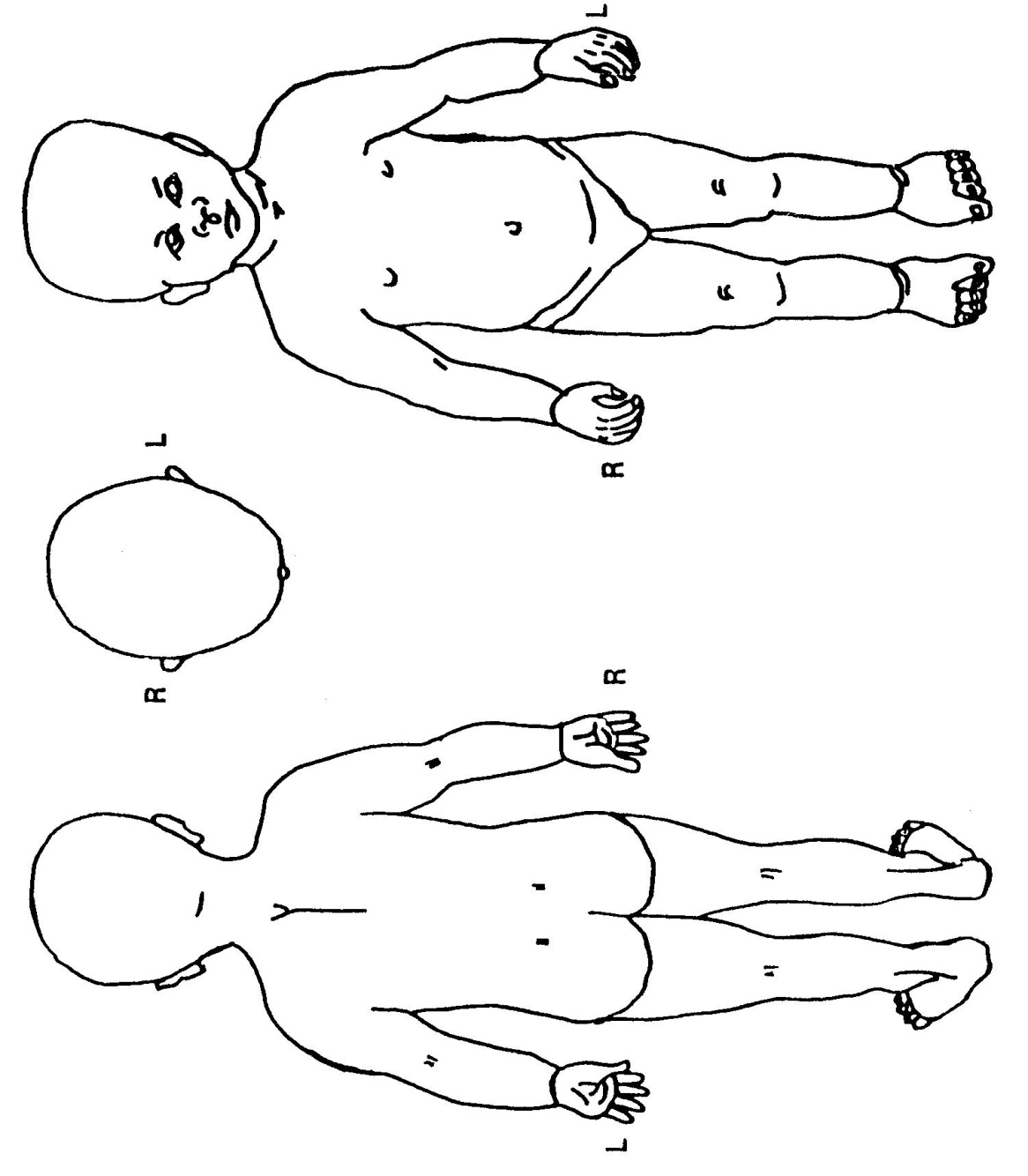 Σκεφτείτε να σημειώσετε τα ευρήματα πάνω στα σωματικά διαγράμματα
20
Θήλυ 30 ημερών
Πτώση γωνίας του στόματος από ωρών
Από 3ημέρου ανησυχία
Αποκλειστικά θηλάζον τελειόμηνο βρέφος
Δεν αναφέρονται προβλήματα κύησης ή περιγεννητικά 

Στην Φ/Ε: αιμάτωμα στο Α αντιβράχιο
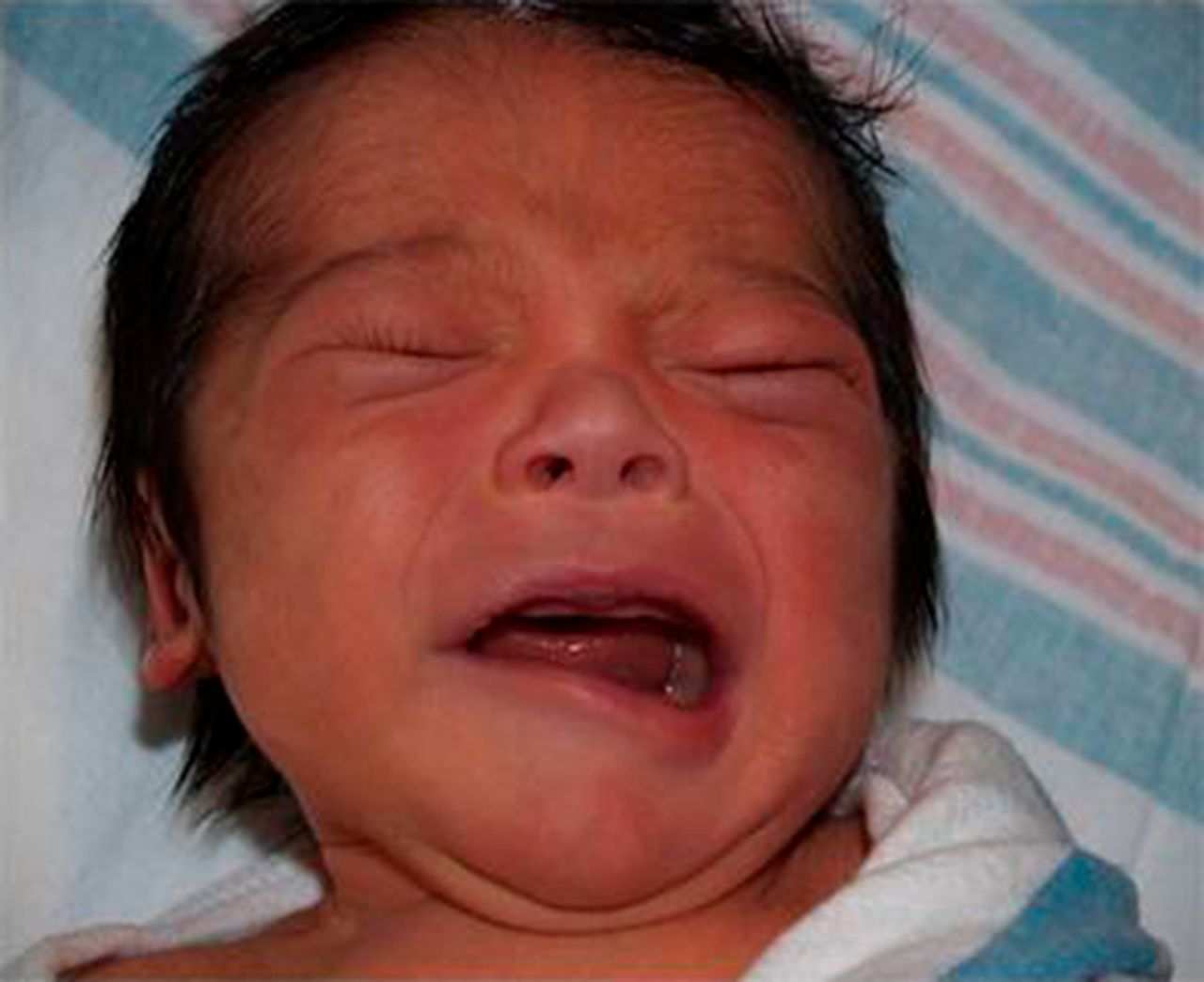 21
CT Eγκεφάλου
υπαραχνοειδής αιμορραγία στη μεσοημισφαιρική σχισμή οπισθίως

υποσκληρίδια συλλογή ΑΡ βρεγματοϊνιακά
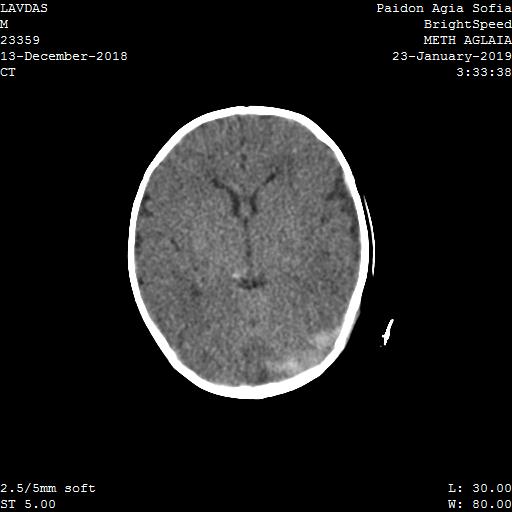 Eργαστηριακός Έλεγχος
Το Τρίγωνο του Leventhal
Ατύχημα/νόσος
Αναφορά
Κακοποίηση
Παραμέληση
Asnes & Leventhal. Pediatr Rev. 2010;31(2):47-55
Άρρεν 6 μηνών
Βίαιη κάμψη άκρου 

 Άμεση πλήξη στο σημείο του κατάγματος
 Πτώση σε αιχμή αντικειμένου
 Πλήξη άκρου με αντικείμενο

Κάθε κάταγμα μπορεί να οφείλεται σε κακοποίηση!!!
Ένα στα 4 κατάγματα σε Βρέφη & Νήπια <18 μηνών είναι προκλητό
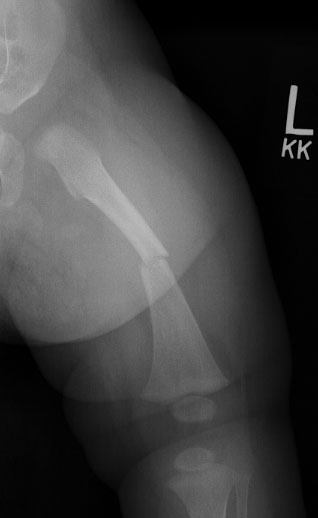 25
Ποια είναι η αμέσως επόμενη ενδεδειγμένη εξέταση;
Ακτινολογικός έλεγχος σκελετού

Ενδείκνυται:
< 12 μηνών (σε 20% επιπλέον κατάγματα)
12 – 24 μηνών (σε 10% επιπλέον κατάγματα)
2 – 5 ετών, ανάλογα με το βαθμό κλινικής υποψίας 
Επαναληπτικός 2 εβδομάδες μετά         (Εξαιρούνται οι ακτινογραφίες κρανίου, λεκάνης, σπονδυλικής στήλης)
 
Βιοχημικός έλεγχος
Ca, P, AlkP, Mg, VitD
Flaherty EG, et al AAP & Society for Pediatric Radiology. Pediatrics. 2014
26
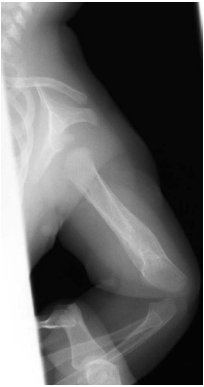 27
Το Τρίγωνο του Leventhal
Ατύχημα/νόσος
Αναφορά
Κακοποίηση
Παραμέληση
Asnes & Leventhal. Pediatr Rev. 2010;31(2):47-55
Θήλυ 11 ετών
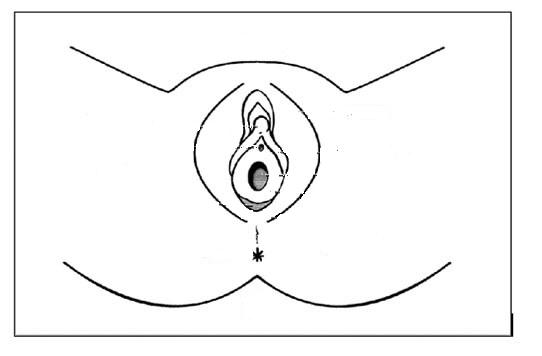 Κολπικό έκκριμα από εβδομάδος
Δυσουρικά ενοχλήματα
Χωρίς άλλα συμπτώματα
Ελεύθερο ατομικό αναμνηστικό
1ο παιδί της οικογένειας, μία αδελφή 8 ετών
29
Ποια είναι η αμέσως επόμενη ενδεδειγμένη εξέταση;
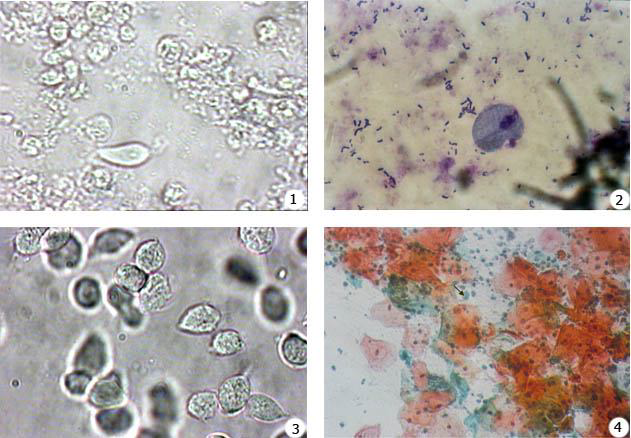 Γενική ούρων (-)
κ/α κολπικού εκκρίματος

 Trichomonas vaginalis
30
Έλεγχος για σεξουαλικώς μεταδιδόμενα νοσήματα
Κολπικό ή / και ουρηθρικό επίχρισμα για τριχομονάδα, γονόρροια και χλαμύδια
PCR ούρων για τριχομονάδα, γονόρροια και χλαμύδια
Ορολογικός έλεγχος για σύφιλη, ηπατίτιδα Β και C, HIV
31
Το Τρίγωνο του Leventhal
Ατύχημα/νόσος
Αναφορά
Κακοποίηση
Παραμέληση
Asnes & Leventhal. Pediatr Rev. 2010;31(2):47-55
Τρόπος μετάδοσης λοιμώξεων περιγεννητικής περιοχής
Χωρίς σεξουαλική επαφή
Κολπίτιδα από μύκητες (πχ Candida albicans), ή βακτήρια (στρεπτόκοκκος, σταφυλόκοκκος, κολοβακτηρίδιο, σιγκέλλα) 
Έλκη από ιούς (πχ EBV) 
Με ή χωρίς σεξουαλική επαφή
Molluscum contagiosum 
HPV
HSV
Με σεξουαλική επαφή
Neisseria gonorrhea
Syphilis
Chlamydia trachomatis
Trichomonas vaginalis
HIV
Adams JA, Farst KJ, Kellogg ND. J Pediatr Adolesc Gynecol. 2018
33
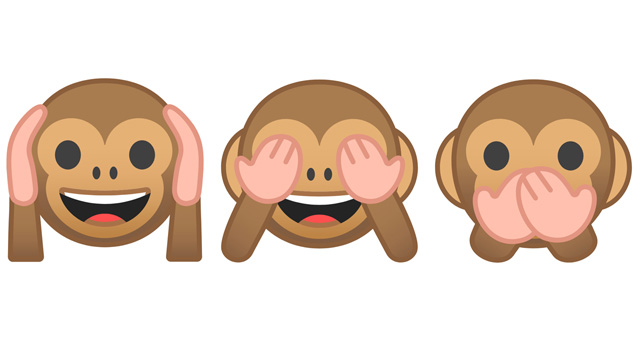 35
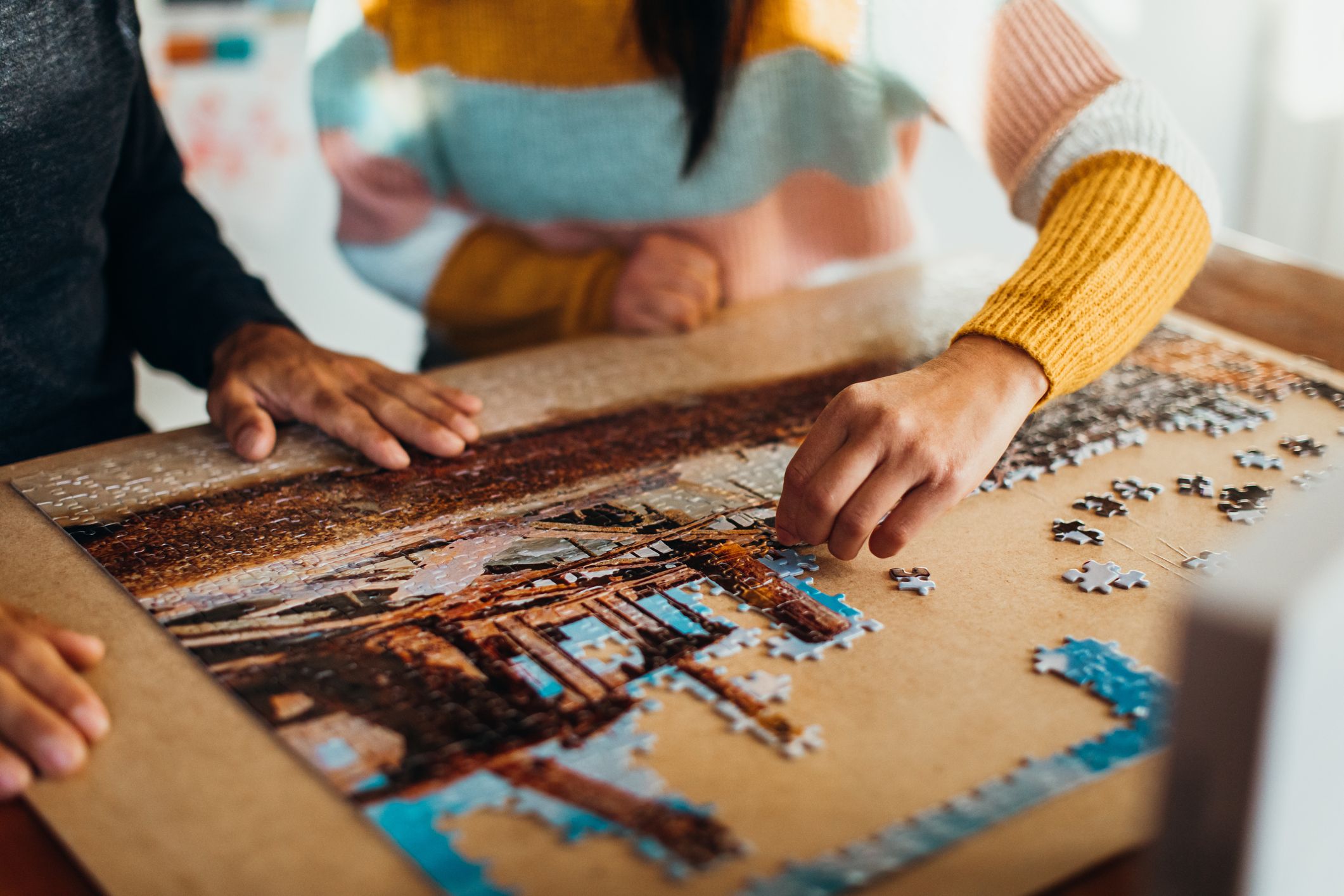 36
ΕΝΤΥΠΟ ΑΝΑΦΟΡΑΣ
Προς Εισαγγελία
/Αστυνομικό Τμήμα
……………………………………
Ημερομηνία …………………………………………….
Στοιχεία παιδιού
Ονοματεπώνυμο…………………………………………………………
Ηλικία………..
Όνομα πατρός………………
……………………………………………
Όνομα μητρός……………………………………………………………
Διεύθυνση      ……………………………………………………………
Τηλέφωνο       ……………………………………………………………
Αναφορά
Ο/Η…………………………………προσήλθε
στην
……
…………..
Κλινικ
ή
λόγω
αναφερομεν
…….
………………………………………………………………………………
…………………………………………………………………………………………………
…………………
.
Κατά την κλινική εξέταση
και τον εργαστηριακό έλεγχο διαπιστώθηκαν
τα
:
εξής
…………………………………………………………………………………………………
………………………………………………………………………
…………………………...
Καθώς
⁭
το ιστορικό δε συνάδει με τα κλινικά ευρήματα
⁭  υπάρχει καμία ή δια
φορετικές ερμηνείες της κάκωσης
⁭  η κάκωση δεν αντιστοιχεί με το αναπτυξιακό επίπεδο του παιδιού
Αιτούμαστε   για την
παραμονή του παιδιού στο Νοσοκομείο προκειμένου να
ολοκληρωθεί ο απαραίτητος έλεγχος και να διενεργηθεί
⁭
Ιατροδικαστική
⁭  Παιδοψυχιατρική εξέταση.
Ο θεράπων ιατρός
37
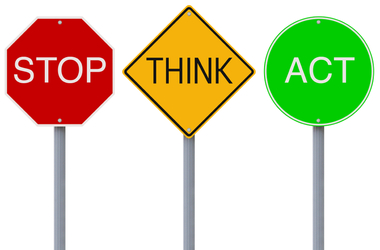 Η προστασία του παιδιού
38
Υπάρχουν απλά κλινικά εργαλεία ανίχνευσης της κακοποίησης
Η κλινική αξιολόγηση της πιθανότητας κακοποίησης είναι σημαντική
Η αναφορά μπορεί να σώσει τη ζωή του παιδιού
39
Ευχαριστώ πολύ!
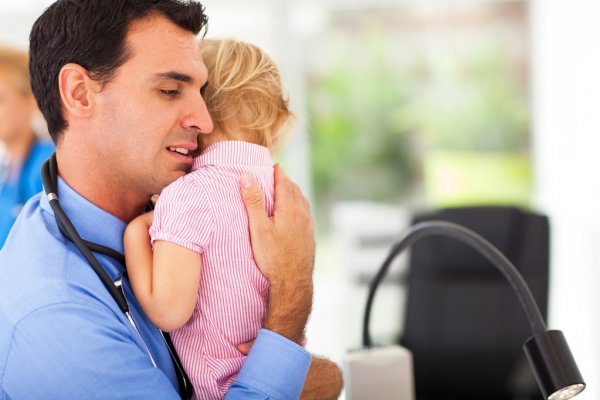 40